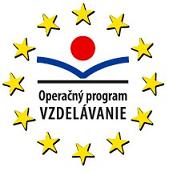 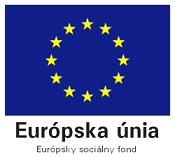 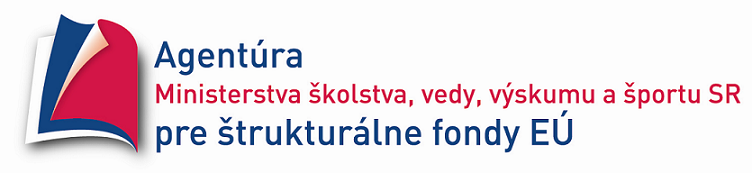 Škola 21. storočia
Dopytovo orientovaný projekt
Moderné vzdelávanie pre vedomostnú spoločnosť/Projekt je spolufinancovaný zo zdrojov EÚ
Kód ITMS projektu 26110130435
Dopravné prostriedky   Mgr. Jana Maláková
Dopravné prostriedky slúžia na prepravu ľudí, zvierat a vecí na iné miesto.
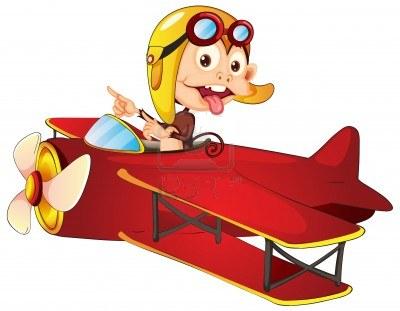 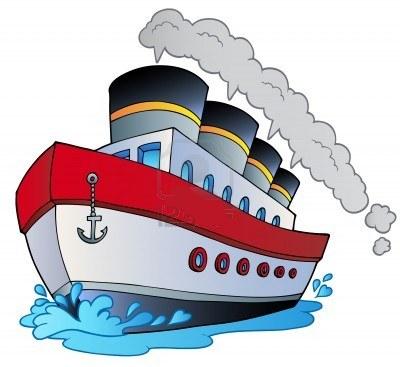 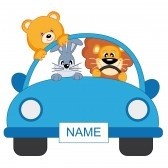 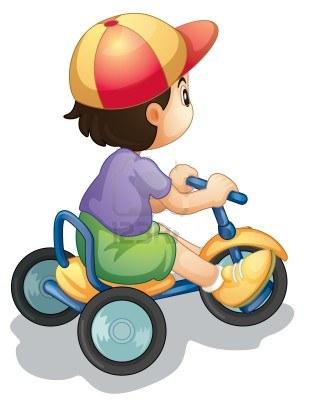 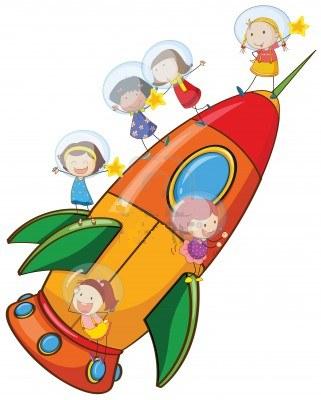 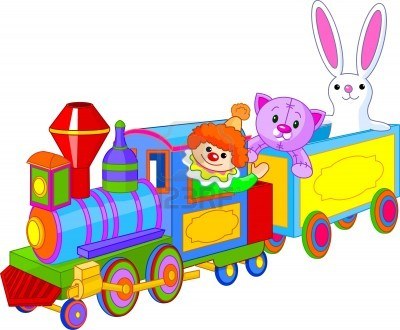 Druhy dopravy
Cestná – jazdia po ceste

Železničná – jazdia po koľajniciach

Vodná – jazdia po riekach, moriach, oceánoch

Vzdušná – lietajú vo vzduchu
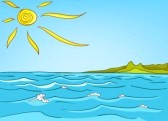 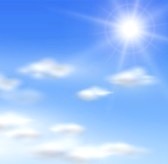 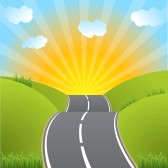 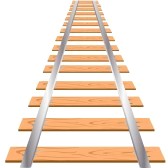 Cestná doprava
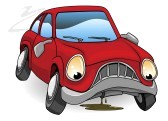 Automobil

Nákladné auto 

Autobus

Motorka

Bicykel
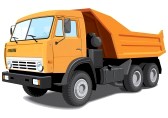 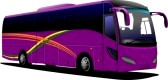 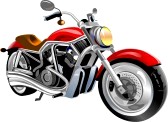 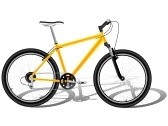 Železničná doprava
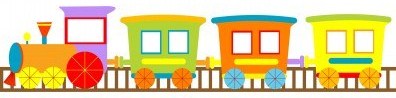 Osobný vlak


Nákladný vlak


Električka
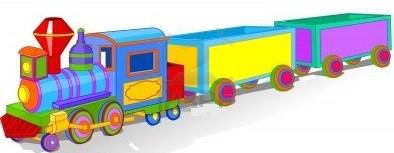 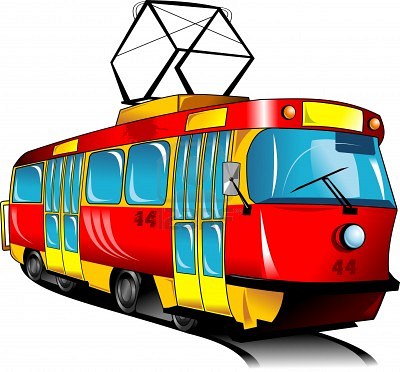 Vodná doprava
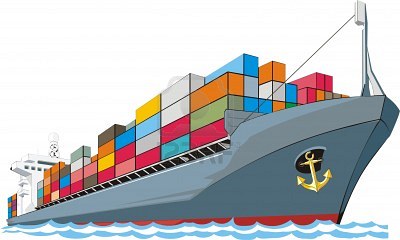 Loď


Motorový čln


Ponorka


Plachetnica
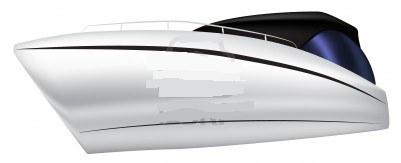 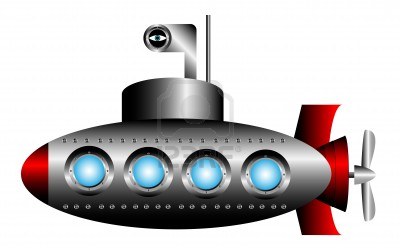 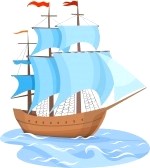 Vzdušná- letecká doprava
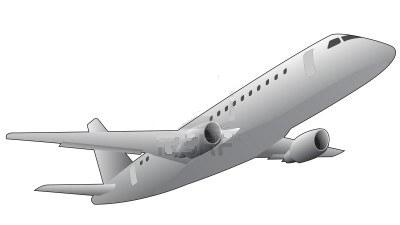 Lietadlo


Vrtuľník


Raketa


Balón
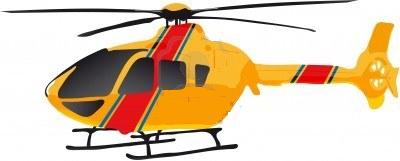 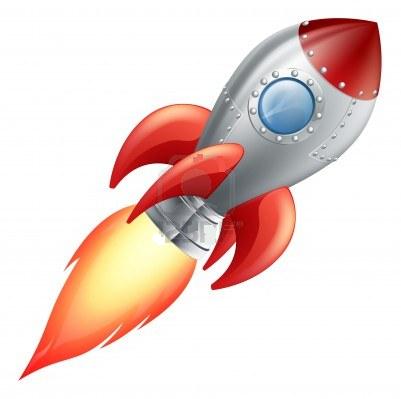 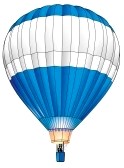 HÁDANKYPRE VÁS
Ide veľká škatuľa cez diaľnice, cesty. Cestujúcich dovnútra, 

vždy sa veľa zmestí. Čo je to?
Domček je, má kolesá, naštartuješ, pohne sa.
Čo je to?
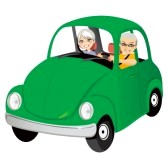 Dlhý je ako had, každý z vás ho má rád. Po železe lezie, 

ďaleko nás vezie. Čo je to?
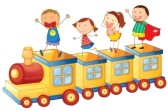 Nemám nôh a nemám peria. Plávam ako húska biela.

Spájam brehy, no most nie som. Čo som?
Letí, letí ako vták nahor, nadol, tak či tak.         Nemá peria ani hlavy, vyletí až nad oblak. 
Čo je to?
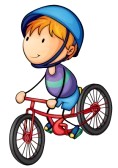 Má pedále, kolesá, vpredu zvonček, ozve sa.               Čo je to?
ŠŤASTNÚ CESTU
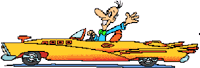